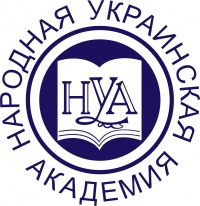 СТУДЕНЧЕСКОЕ САМОУПРАВЛЕНИЕ: ИСТОРИЯ СТАНОВЛЕНИЯ И РАЗВИТИЯ
Кучугурной Марии 
РП-13
16.04.2016
Цели и задачи студсоюза:
организация студенческого самоуправления;
развитие социальной активности студентов;
вовлечение в научно-исследовательскую работу;
творческая реализация студентов.
2
3
Мартынюк Геннадий
4
Репозиторий ХГУ «НУА»:
http://dspace.nua.kharkov.ua:8080/jspui/
5
Кочерова Анна
6
Спасибо за внимание!
0664173117@gmail.com
7